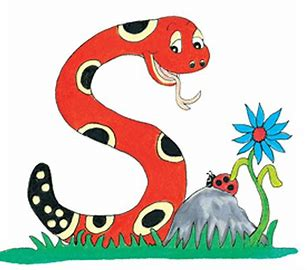 Jolly Grammar 
4b-21
guessed
  You have guessed right.



 guest
 I will have three guests today.
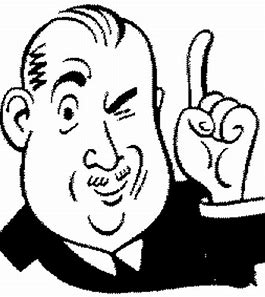 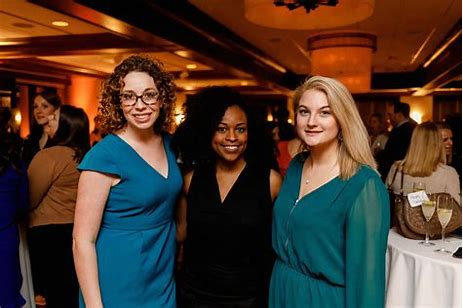 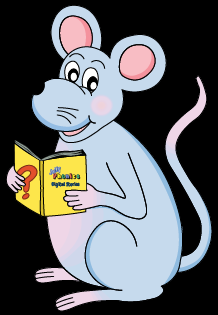 Let’s Review
Punctuation
“Good evening to mums, dads, brothers
and sisters,” began the students.

The president asked, “Do you have the measurements?”

“What a lot of equipment!”  exclaimed the explorer.
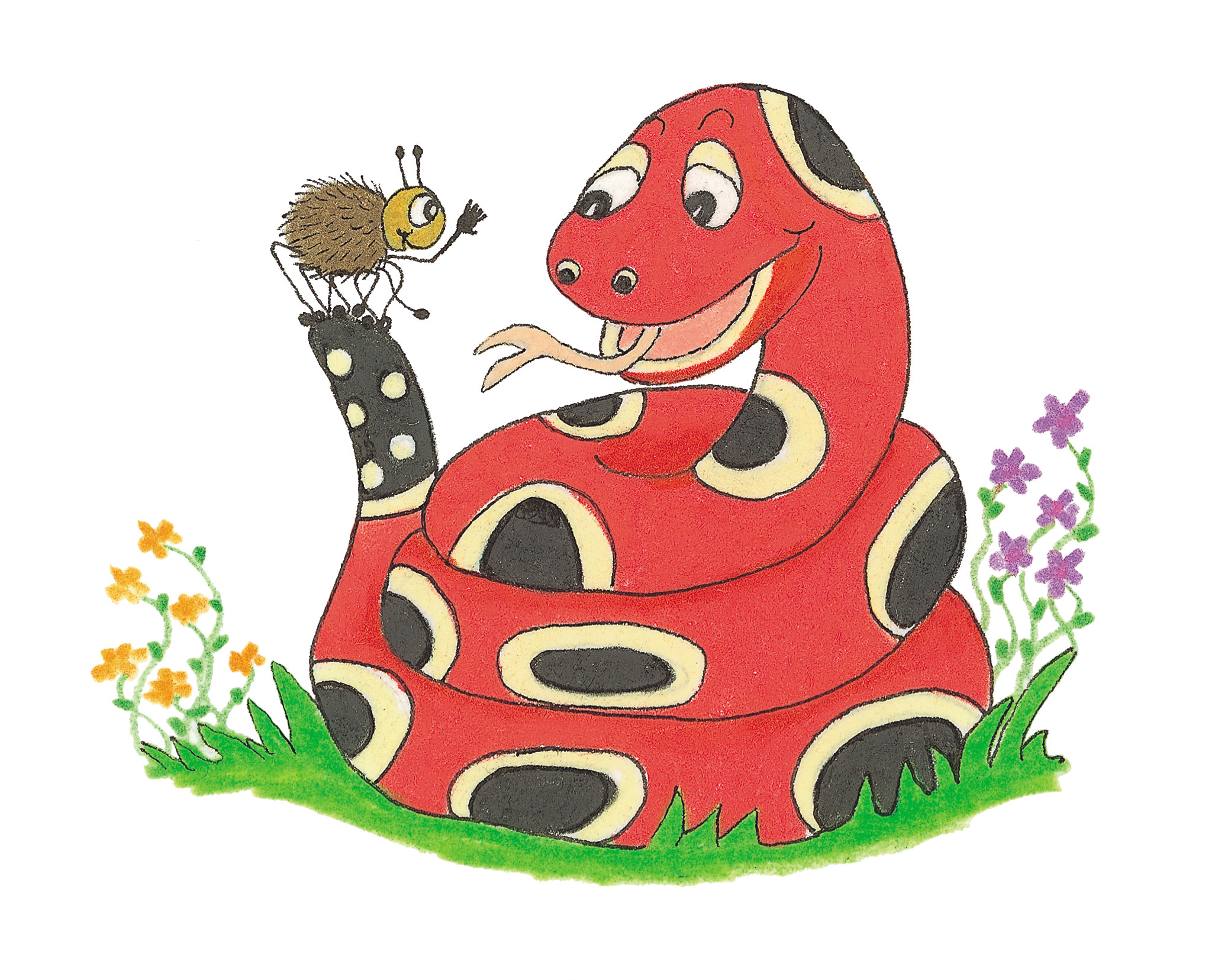 Revision
<-ery>
<-ary>
<-ory>
<-ant>
<-ary><-ery><-ory><-ant>

 lottery
 dictionary
 merchant
 literary
 accessory
 distant
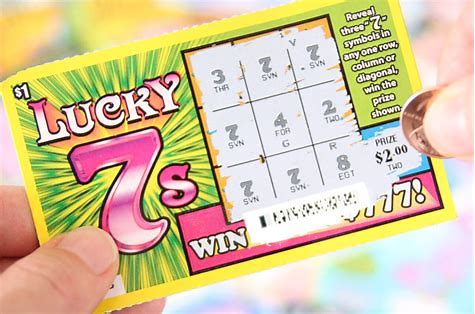 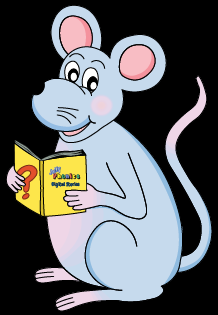 Activity Page
Spelling <-ent>
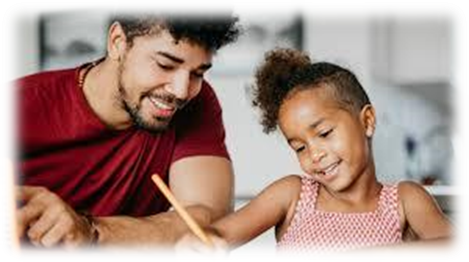 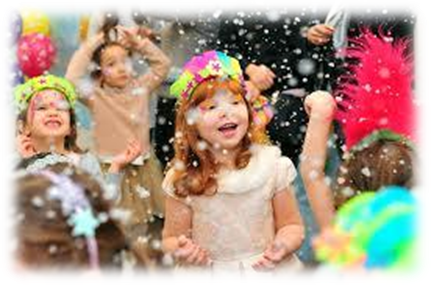 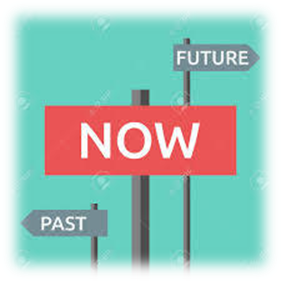 event	     present	   parent
happening or existing now                 your mother or father
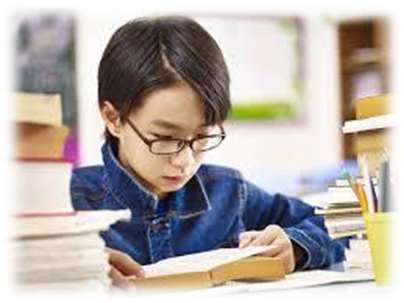 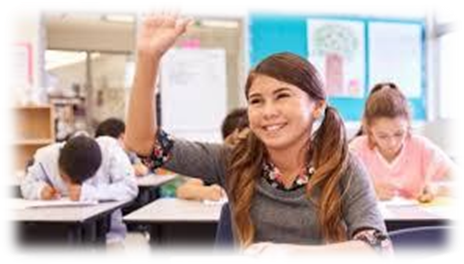 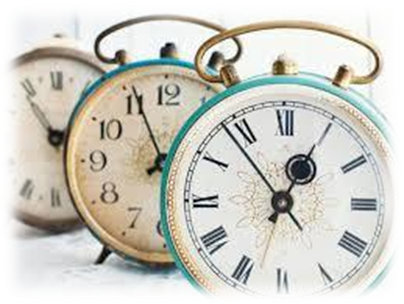 spent	       student     moment
the past tense of ‘spend’                                                                        a very short period of time
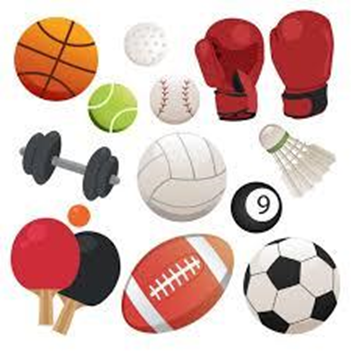 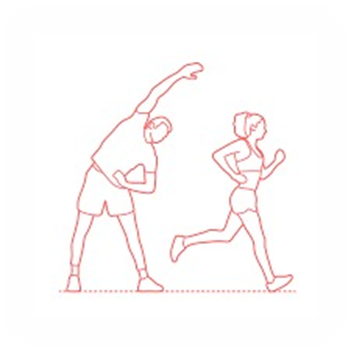 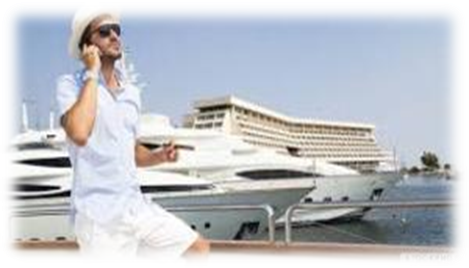 movement	 affluent  equipment
having plenty of money
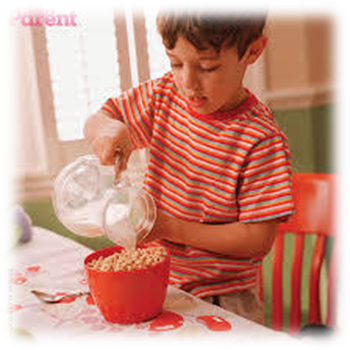 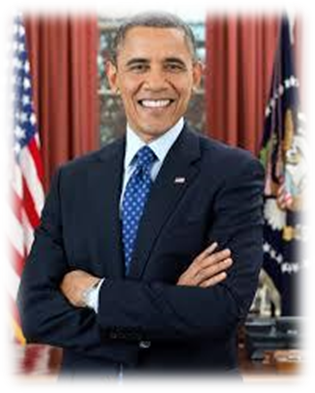 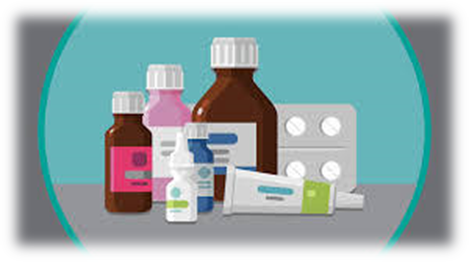 president    treatment  independent
the leader of a country                                                                         not controlled by anyone else
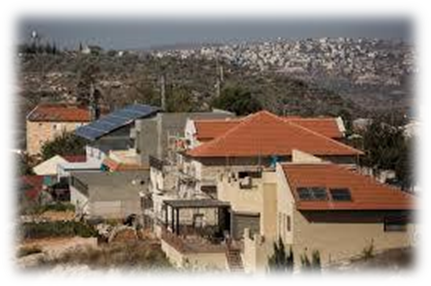 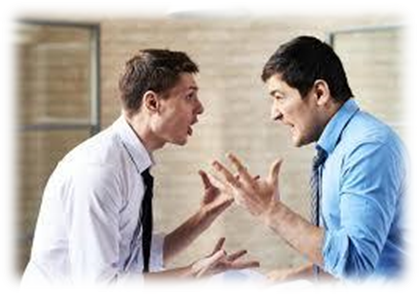 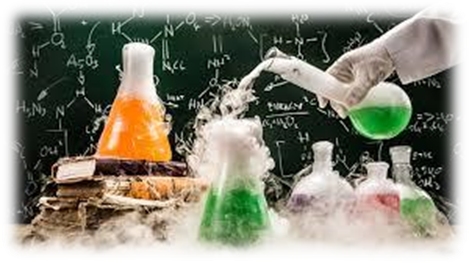 argument     settlement     experiment
an angry disagreement                                                                               a scientific test
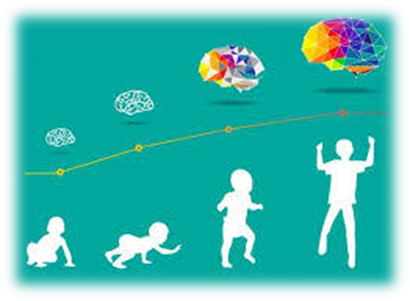 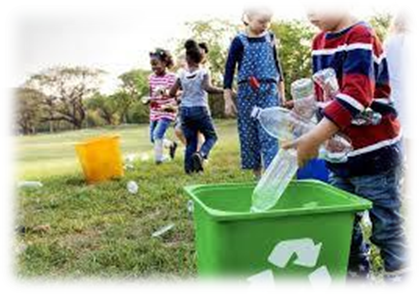 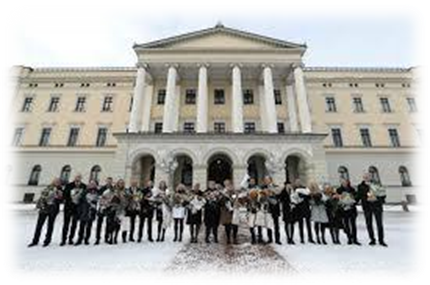 government  environment   development
people who control a country        surroundings we live in                       a gradual change
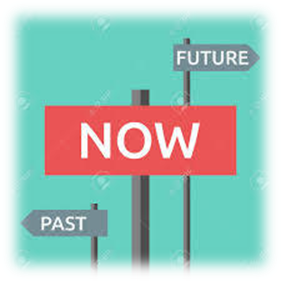 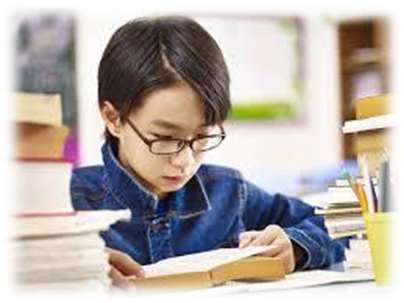 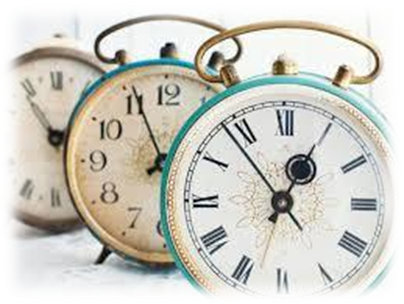 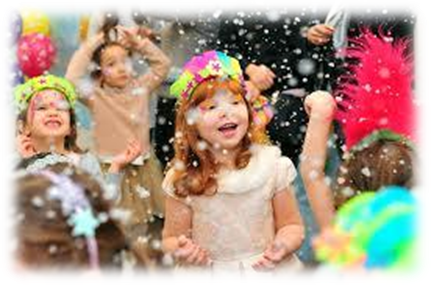 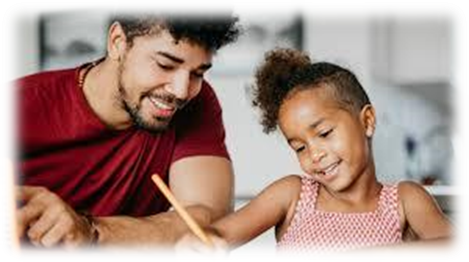 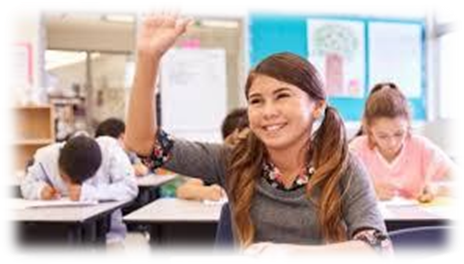 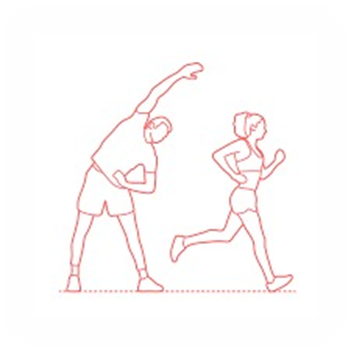 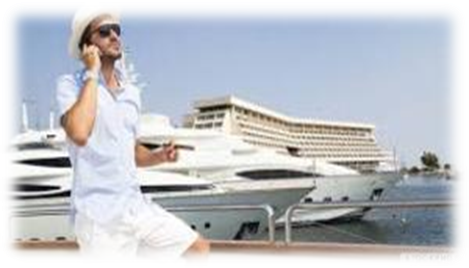 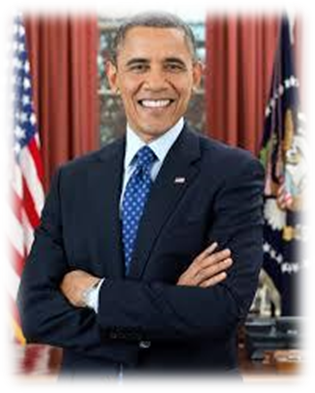 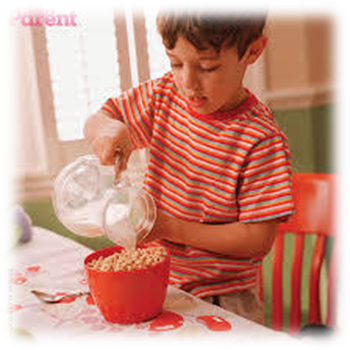 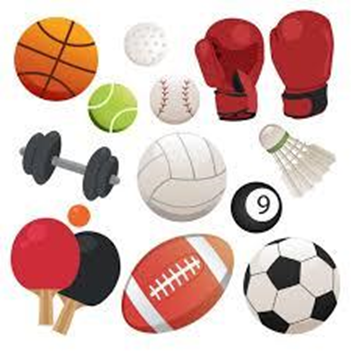 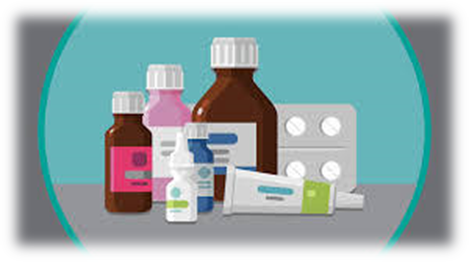 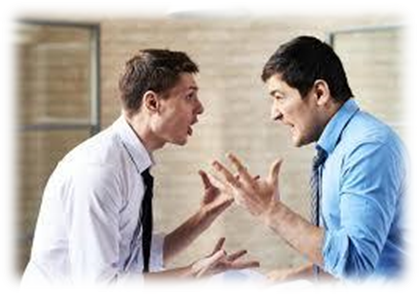 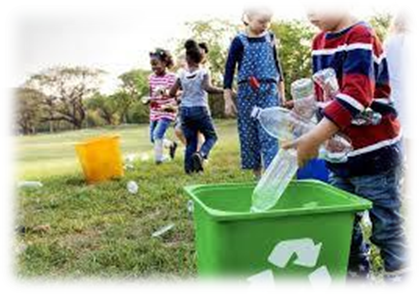 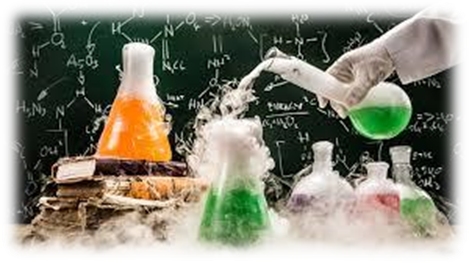 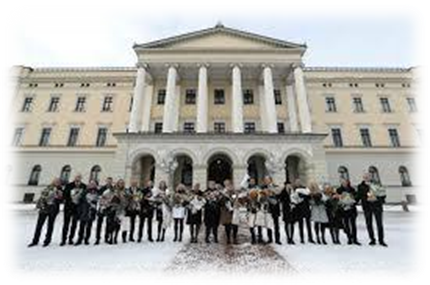 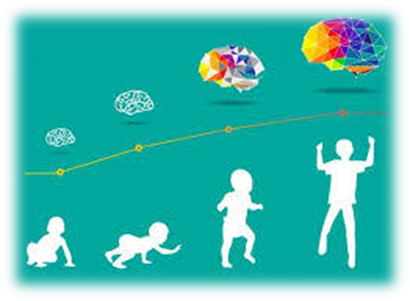 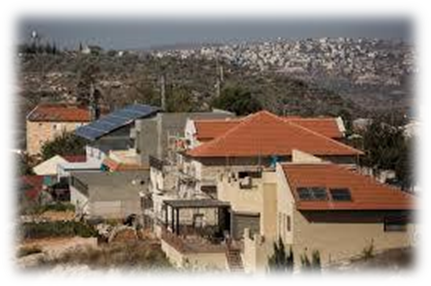 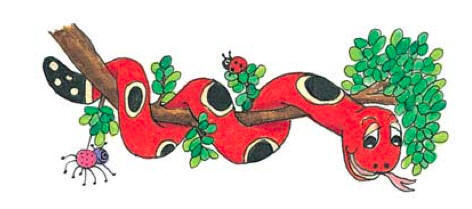 Activity Page :
parsing
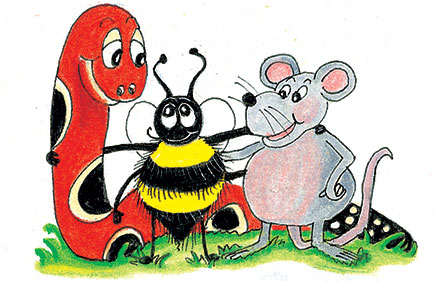 The student’s parents will attend the school event next week.
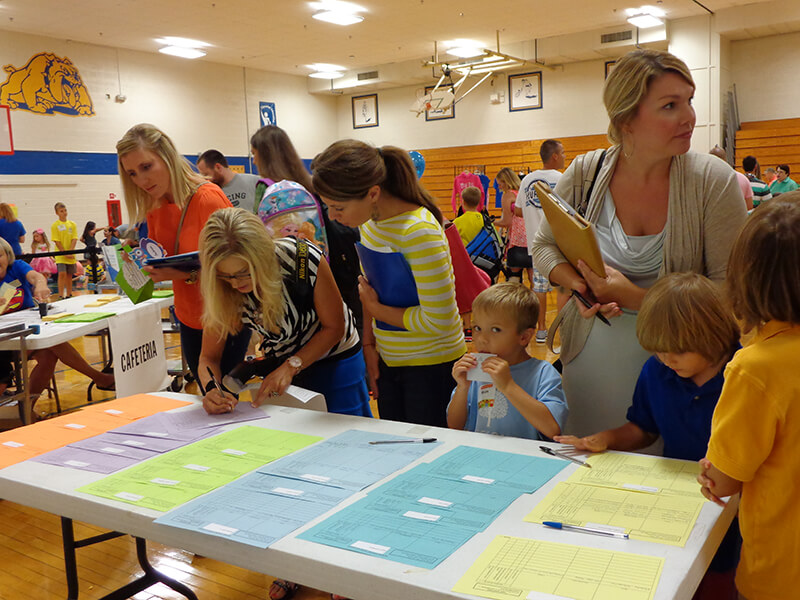 The student’s parents will attend the school event next week.
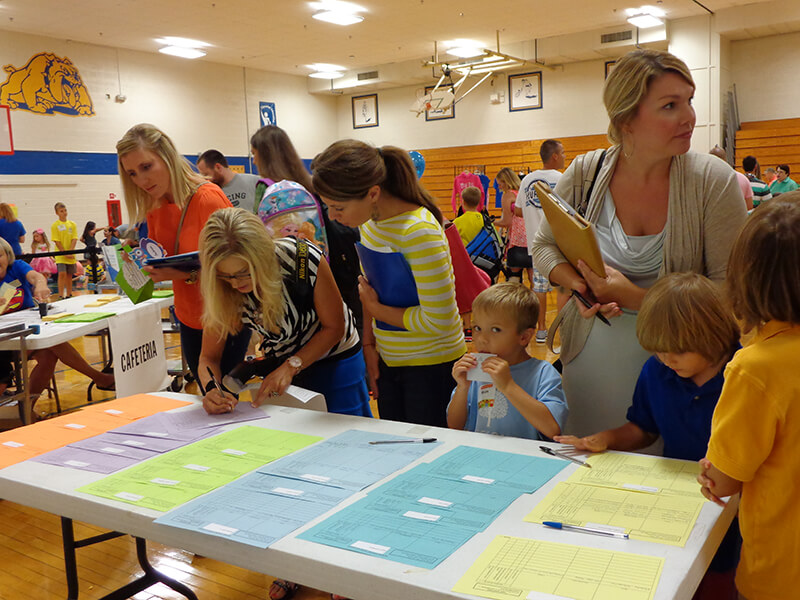 The student’s parents will attend the school event next week.
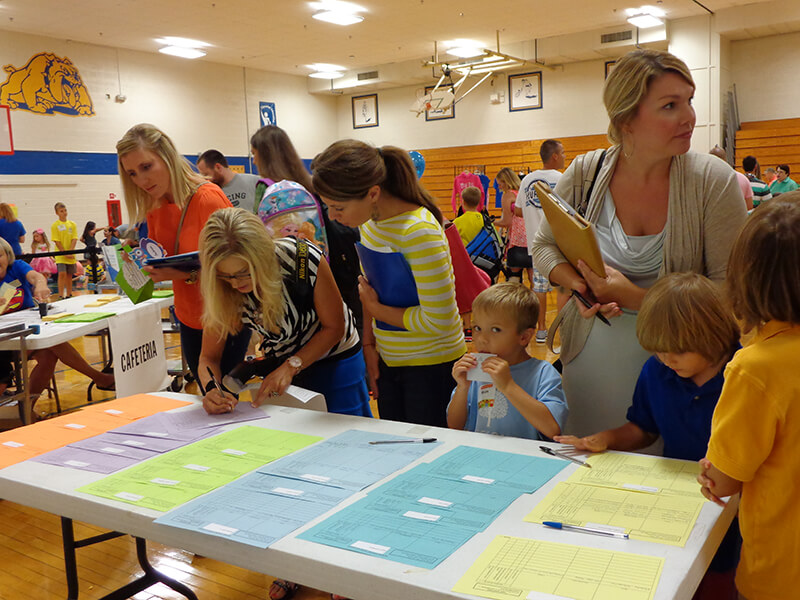 The student’s parents will attend the school event next week.
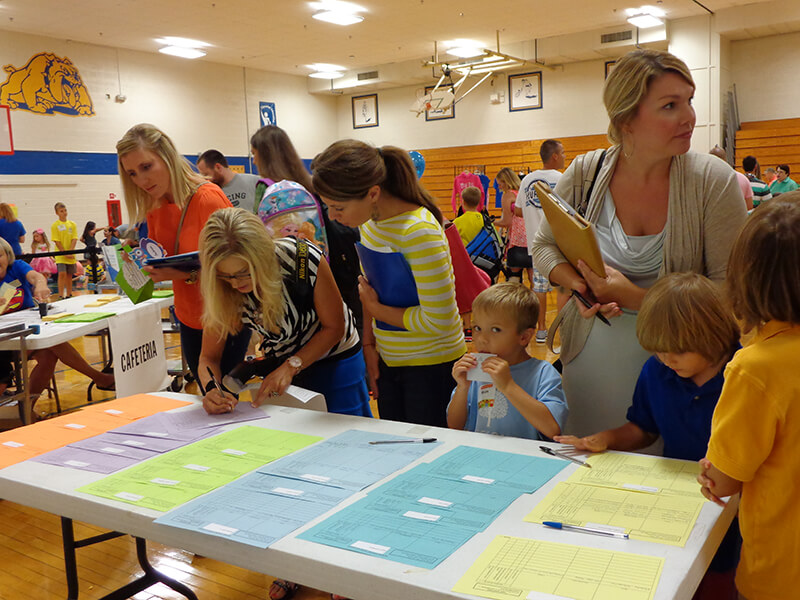 The student’s parents will attend the school event next week.
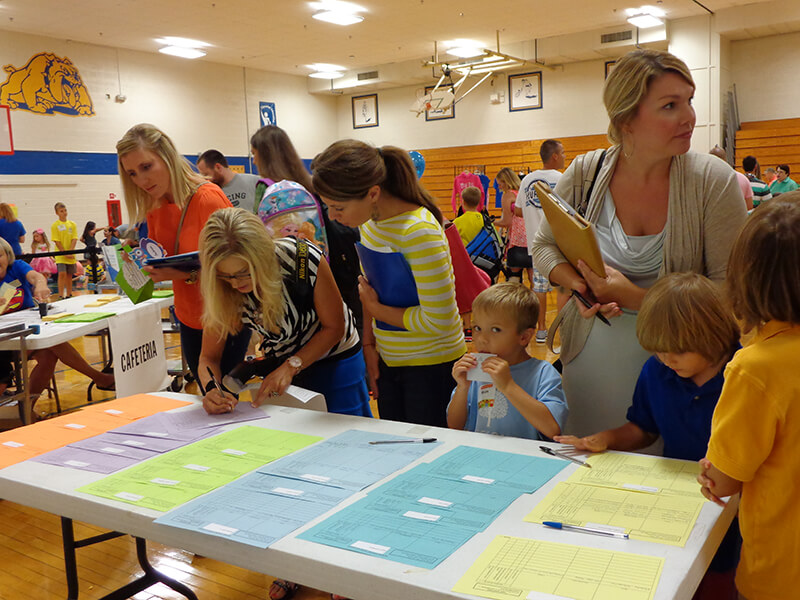 The student’s parents will attend the school event next week.
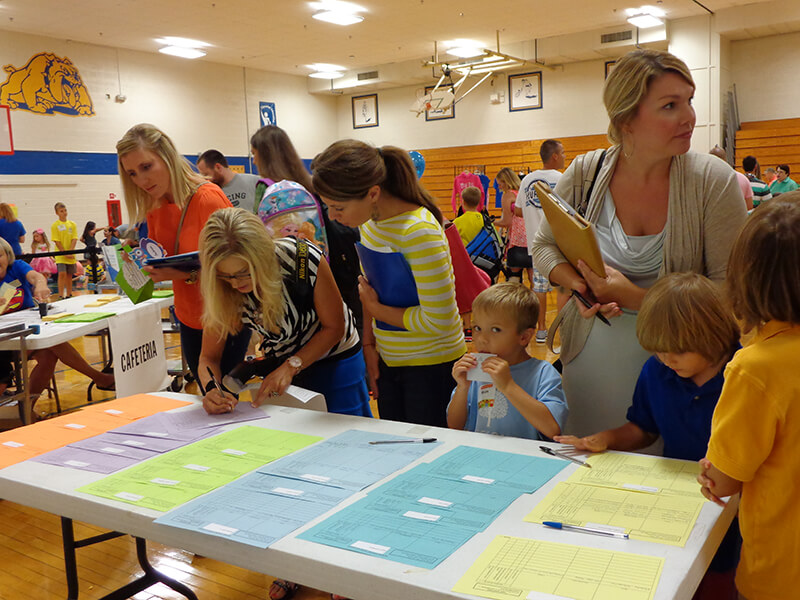 The student’s parents will attend the school event next week.
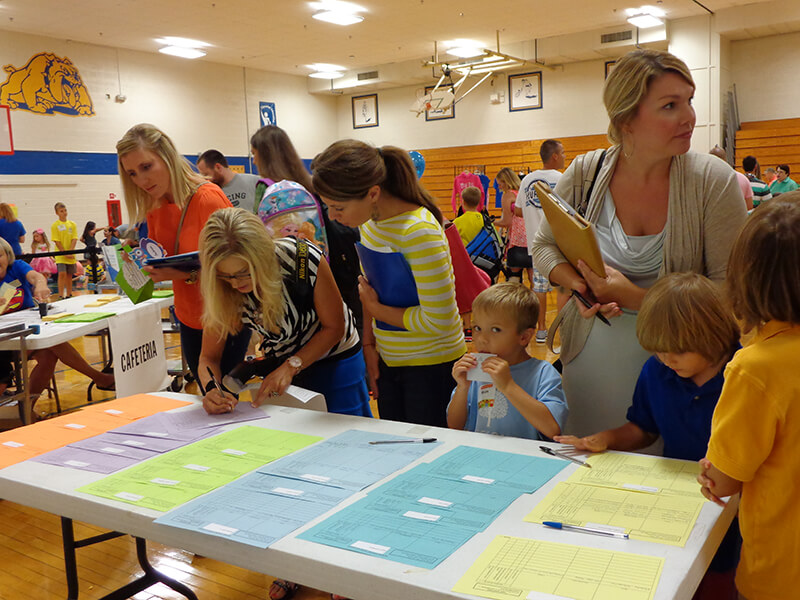 The student’s parents will attend the school event next week.
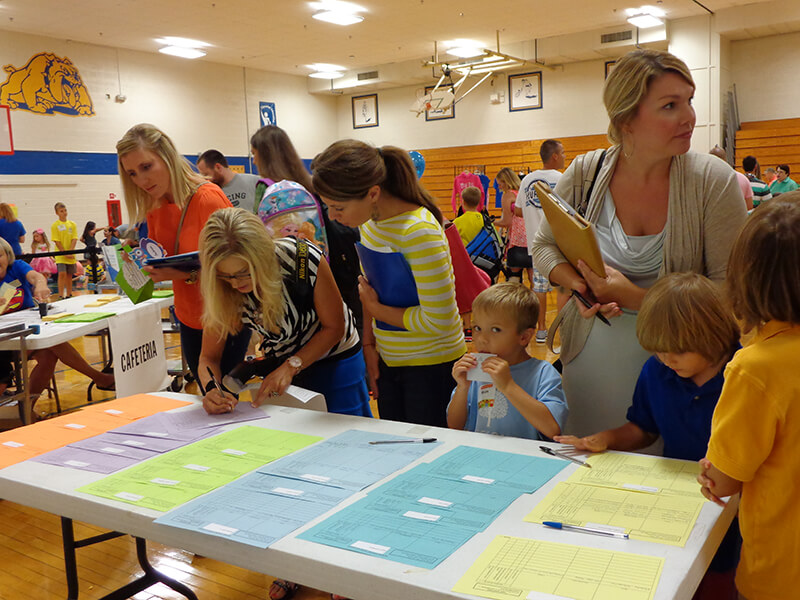 The student’s parents will attend the school event next week.
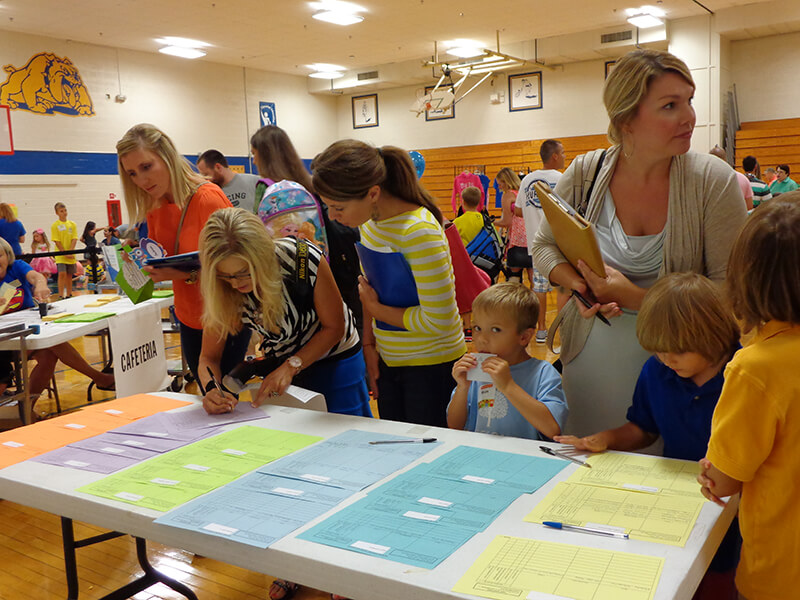 3rd person plural
Simple future
Dictation
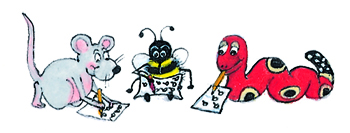 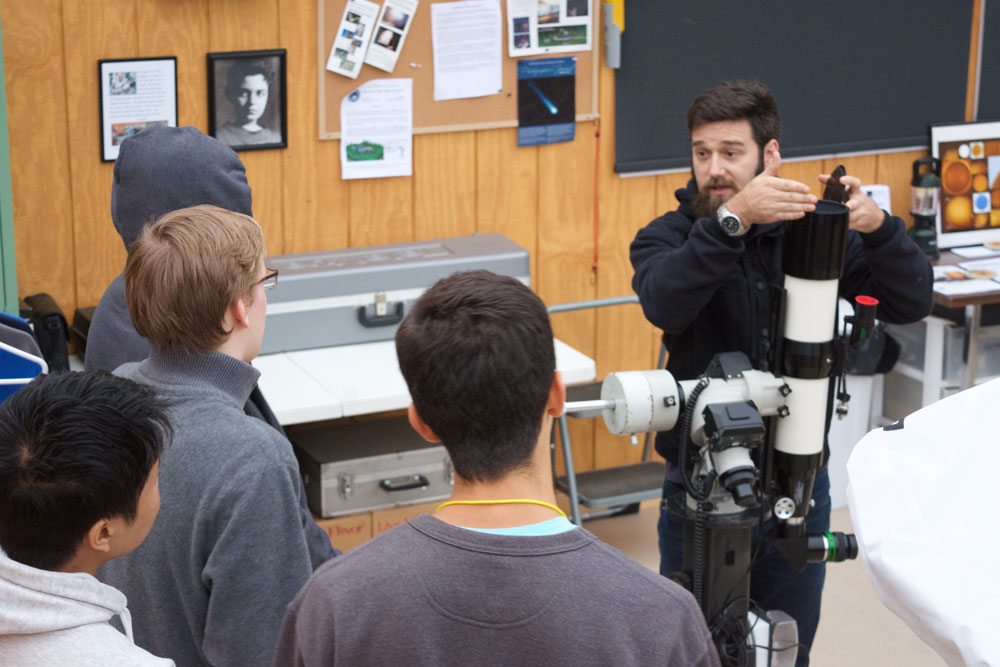 The students spent several hours at the observatory.
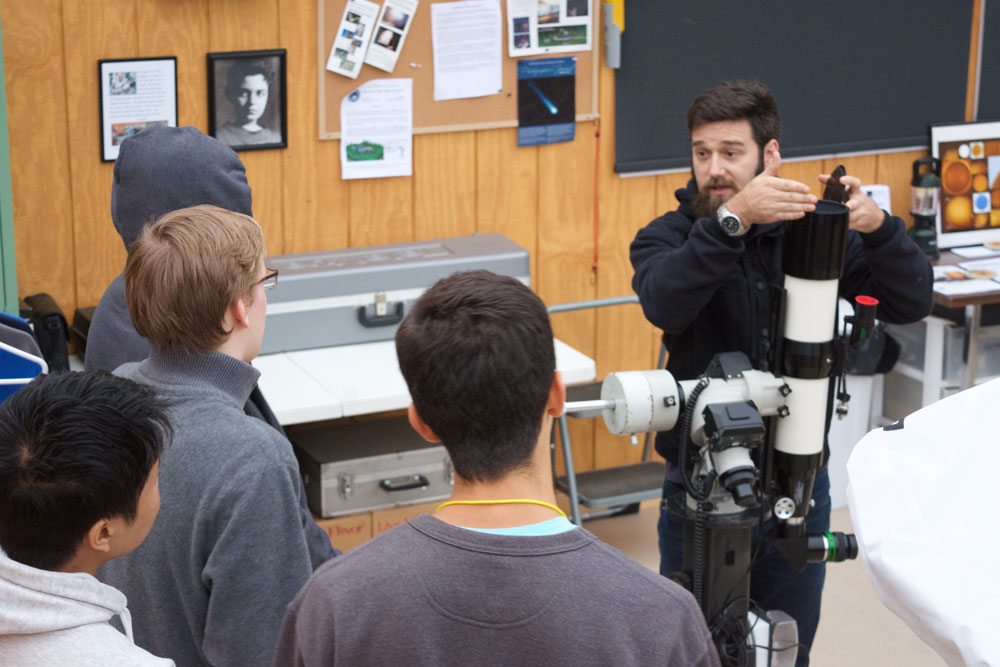 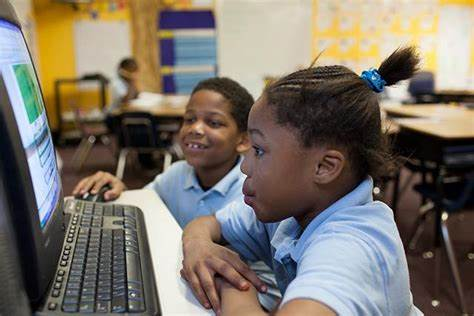 It is not relevant at the present moment.
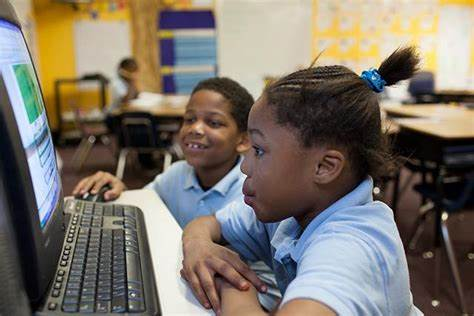 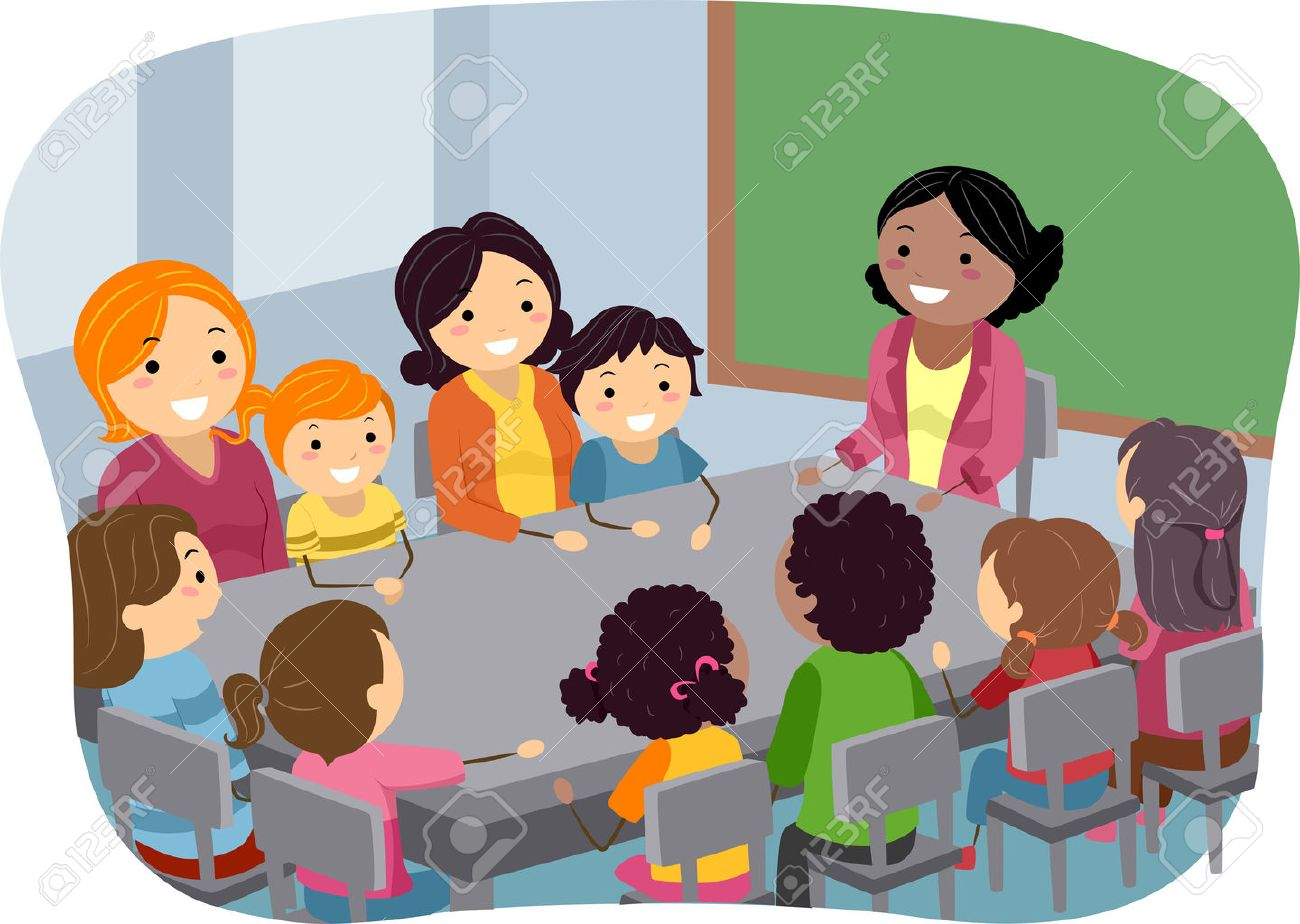 “We need your parent’s agreement,” said the teacher.
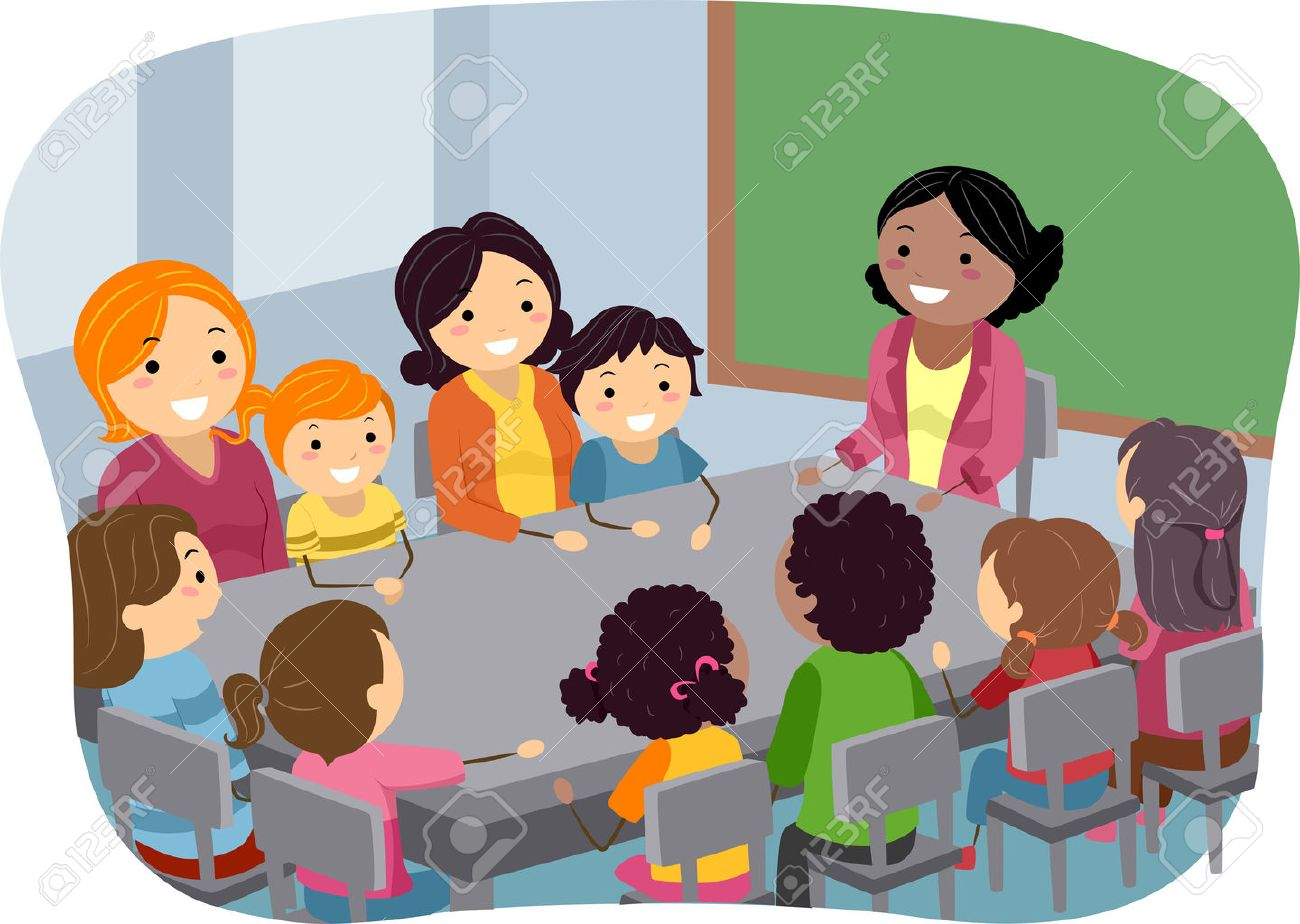 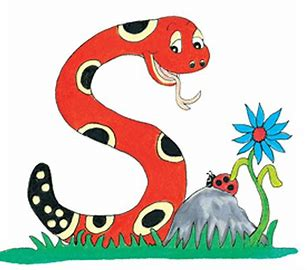 Thank you. 

See you 
next time!